A guide to finding full-text pdfs
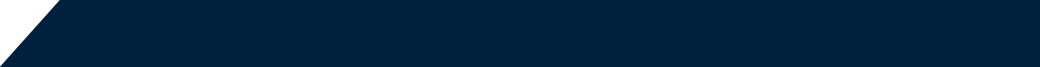 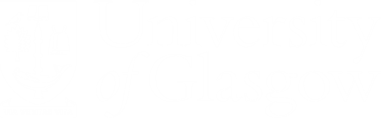 Using Library Search allows you to find full-text articles and details of print books and book chapters across all subjects in the UofG Library collections. See our guide to using Library Search.
Library Search
If you are using Google Scholar make sure to set the University of Glasgow as your linked library. This will add links to full-text next to your search results.
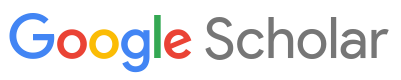 Browser extensions
Open Access Button finds full-text from aggregated repositories such as unpaywall, CORE, OpenAIRE and Europe PMC. Works with Firefox.
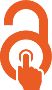 Unpaywall harvests Open Access content from over 50,000 publishers and repositories. Also searches pre-prints. Works with Chrome and Firefox.
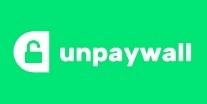 Lazy Scholar searches across UofG Library collections and platforms such as Google Scholar, PubMed, DOAI.io. Lazy Scholar also provides citation metrics and pre-formatted citations. Works with Chrome and Firefox.
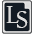 Google Scholar Button offers the same functions of Scholar functions from any other webpage. Works with Chrome, Firefox and Microsoft Edge.
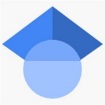 Please be aware of the extension privacy policies when installing any browser extension.
No full-text?
Inter-Library Loans (ILL) are a free service that allows UofG staff and students to request journal articles we do not have.
Inter-Library Loans
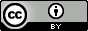